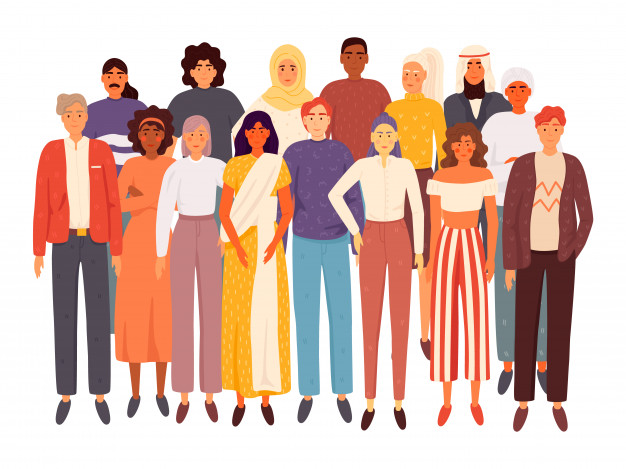 ALTER – KULTUR - RELIGION
UND WAS IHR FÜR DEN PFLEGEALLTAG DARÜBER WISSEN MÜSST
Junia Landtwing

Fachdidaktik 1 

29.10.2020
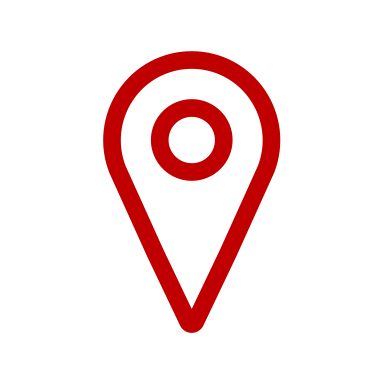 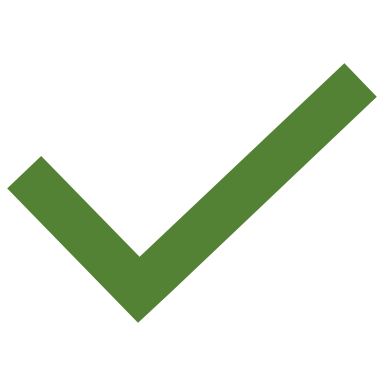 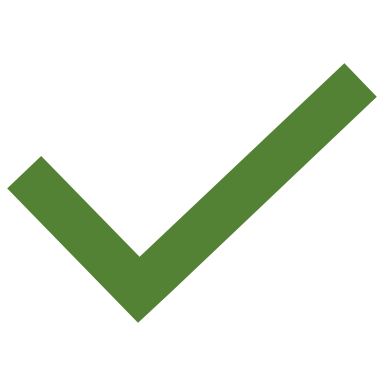 2
Lernziele Entwicklungspsychologie
Ich kann die fünf Säulen der Identität nach Petzold benebnen. 
Ich kann Beispiele zu den fünf Säulen nennen. 

Ich kenne die verschiedenen Entwicklungsfaktoren und kann zwischen ihnen unterscheiden. 
Ich kann den Entwicklungsprozess eines Menschen beschreiben. 
Ich kenne das Stufenmodell der psychosozialen Entwicklung nach Erikson. 
Ich kann die Aufgaben von Fachfrauen/Fachmänner Gesundheit für die spezifischen Lebensspannen nennen.
Frau Meier leidet an Demenz. Sie lehnt alle für sie lebensnotwendigen Medikamente ab. Sie hat keine Angehörigen mehr. 

Die Fachfrau Marie überlegt, die Medikamente zu mörsern und ihr mit einem Joghurt zu verabreichen.
Welche Kriterien würdet ihr bei einer solchen Fragestellung berücksichtigen?
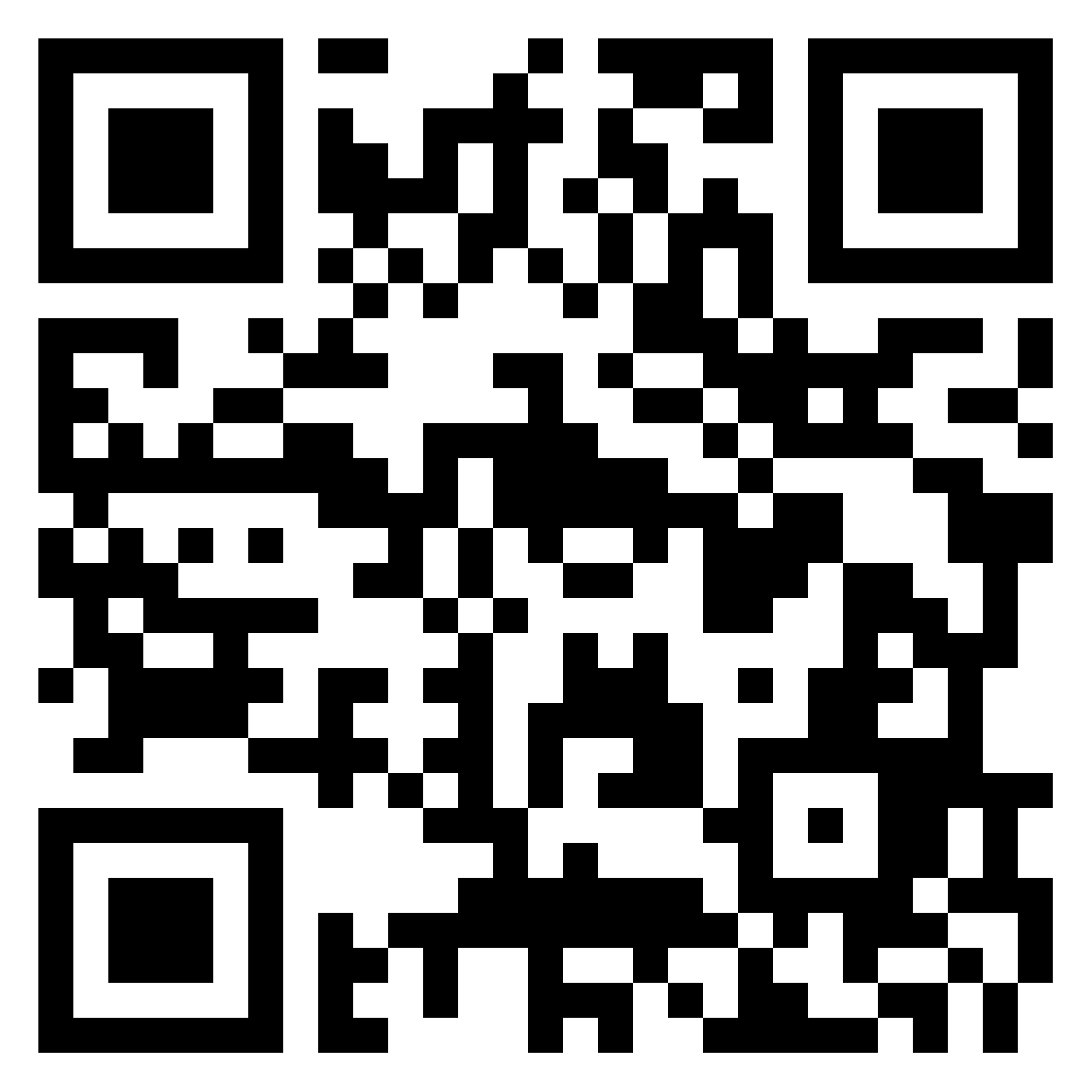 Diskussion mit Banknachbar*in 

Eintrag auf Padlet
https://padlet.com/x8fi2kwn3k/j25vwevr8w99nhvo
Ablauf heute
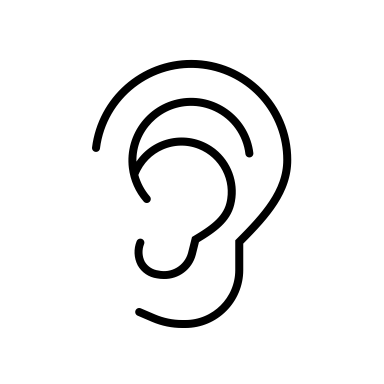 Ethische Grundbegriffe: Moral, Werte und Normen
Definition 
Beispiele
Ethische Prinzipien in der Pflege
Gruppenarbeit 
Ethische Dilemmas in der Pflege
Erkennung
Vorgehen
Diskussion verschiedener Fallbeispiele
Plenumsdiskussion
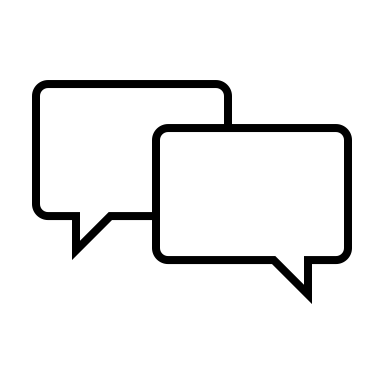 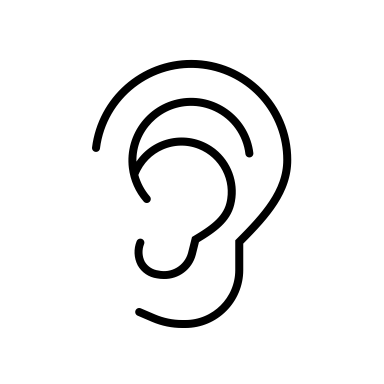 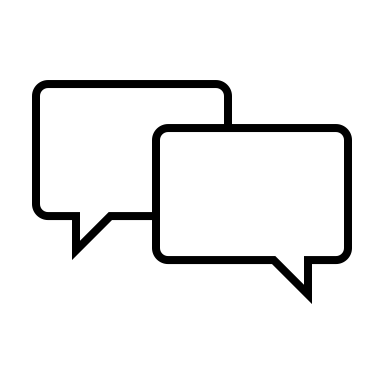 Lernziele
Ich kann die ethischen Grundbegriffe Moral, Wert und Normen definieren. 
Ich kann die ethischen Grundbegriffe einem 12jährigen Kind anhand eines Beispiels erklären. 

Ich kenne die ethischen Prinzipien der Pflege. 
Ich kann die verschiedenen Prinzipien auf verschiedene Entwicklungsstadien eines Menschen anwenden. 

Ich erkenne ein ethisches Dilemma in der Pflege. 
Ich weiss, wie ich bei einer ethischen Entscheidungsfindung vorgehe. 
Ich kenne die einzelnen Teilschritte der Entscheidungsfindung.